GPGPU overview
Graphics Processing Unit (GPU)
GPU is the chip in computer video cards, PS3, Xbox, etc
Designed to realize the 3D graphics pipeline
Application  Geometry  Rasterizer image
GPU development:
Fixed graphics hardware
Programmable vertex/pixel shaders
GPGPU
general purpose computation (beyond graphics) using GPU in applications other than 3D graphics
GPGPU can be treated as a co-processor for compute intensive tasks
With sufficient large bandwidth between CPU and GPU.
Control
ALU
ALU
ALU
ALU
DRAM
Cache
DRAM
CPU and GPU
GPU is specialized for compute intensive, highly data parallel computation
More area is dedicated to processing
Good for high arithmetic intensity programs with a high ratio between arithmetic operations and memory operations.
CPU
GPU
A powerful CPU or many less powerful CPUs?
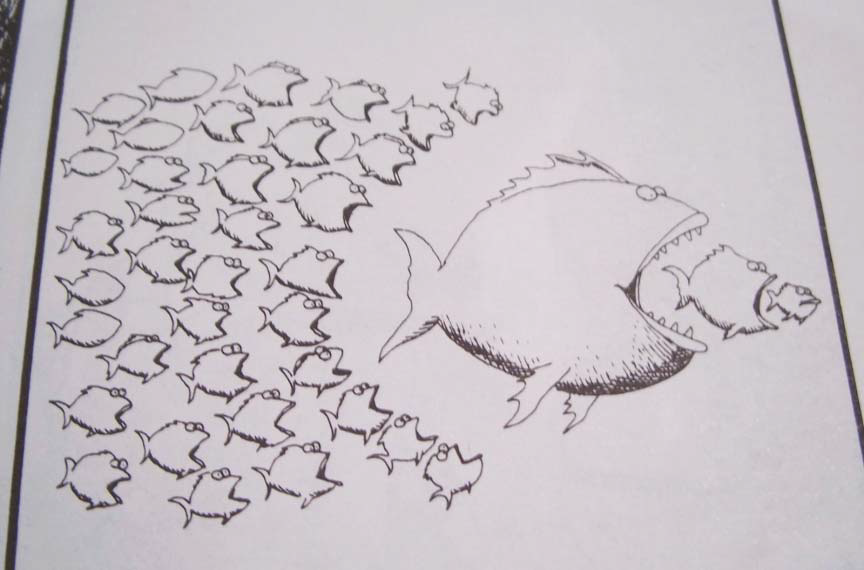 Flop rate of CPU and GPU
Single Precision
Double Precision
GFlop/Sec
Compute Unified Device Architecture (CUDA)
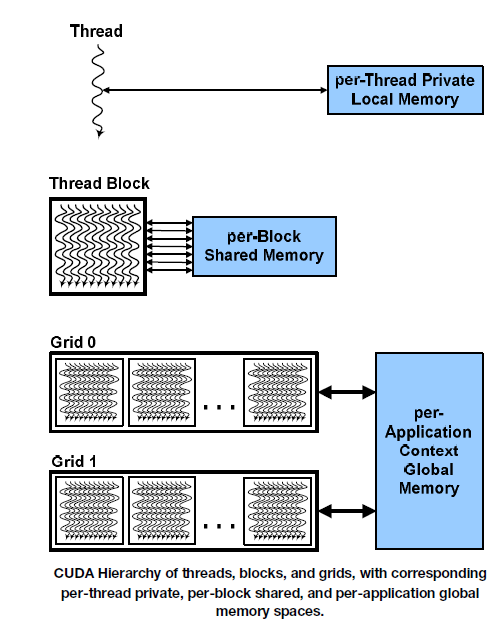 Hardware/software architecture for NVIDIA GPU to execute programs with different languages
Main concept: hardware support for hierarchy of threads
Fermi architecture
First generation (GTX 465, GTX 480, Telsa C2050, etc) has 512 CUDA cores
16 stream multiprocessor (SM) of 32 processing units (cores)
Each core execute one floating point or integer instruction per clock for a thread
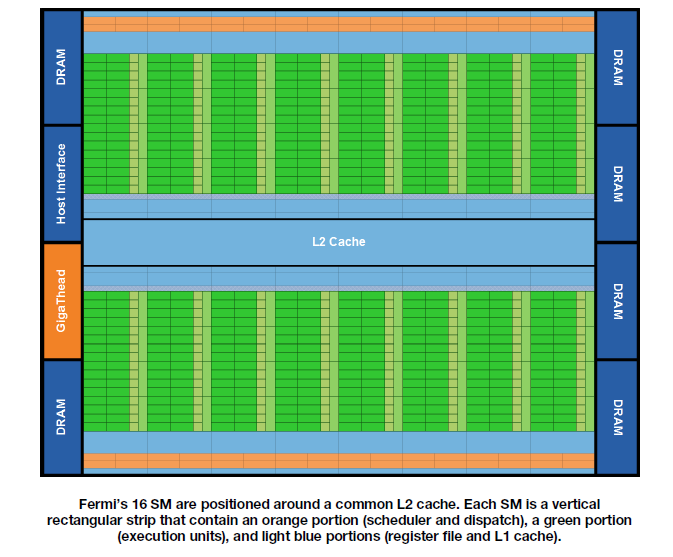 Fermi Streaming Multiprocessor (SM)
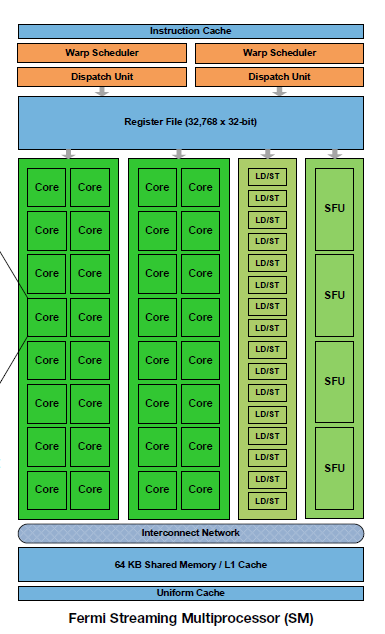 32 CUDA processors with pipelined ALU and FPU
Execute a group of 32 threads called warp.
Support IEEE 754-2008 (single and double precision floating points) with fused multiply-add (FMA) instruction).
Configurable shared memory and L1 cache
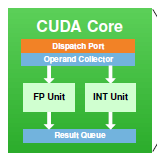 SIMT and warp scheduler
SIMT: Single instruction, multi-thread
Threads in groups (or 16, 32) that are scheduled together call warp.
All threads in a warp start at the same PC, but free to branch and execute independently.
A warp executes one common instruction at a time
To execute different instructions at different threads, the instructions are executed serially
To get efficiency, we want all instructions in a warp to be the same.
SIMT is basically SIMD without programmers knowing it.
Warp scheduler
2 per SM: representing a compromise between cost and complexity
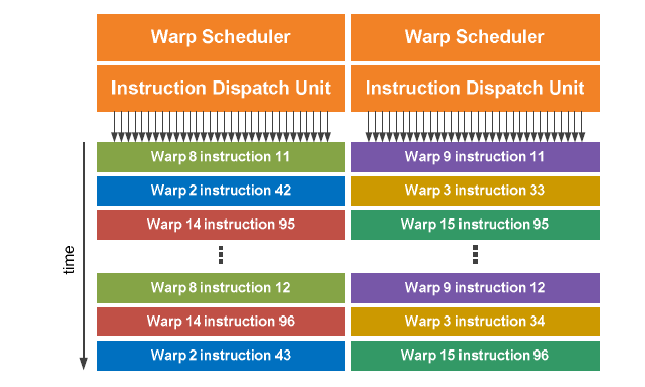 Control
ALU
ALU
ALU
ALU
DRAM
Cache
DRAM
NVIDIA GPUs (toward general purpose computing)
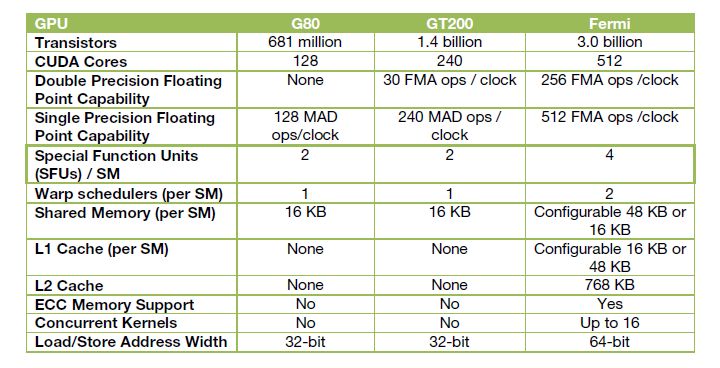 Typical CPU-GPU system
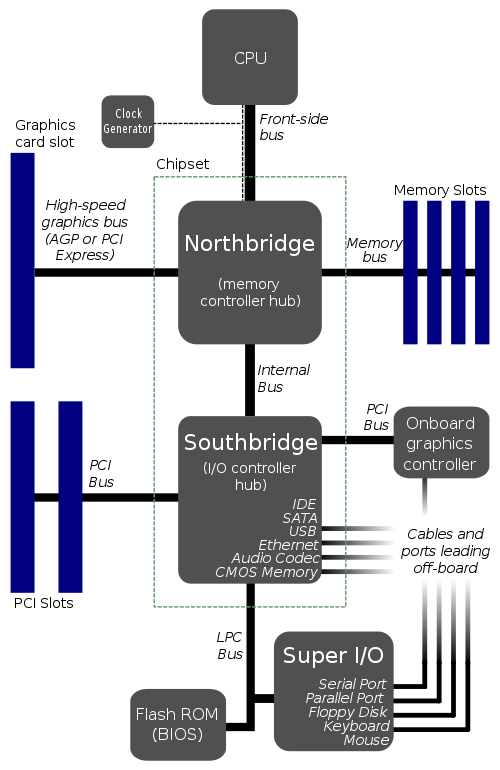 Main connection from GPU to 
CPU/memory is the PCI-Express (PCIe)
PCIe1.1 supports up to 8GB/s (common systems support 4GB/s)
PCIe2.0 supports up to 16GB/s
Bandwidth in a CPU-GPU system
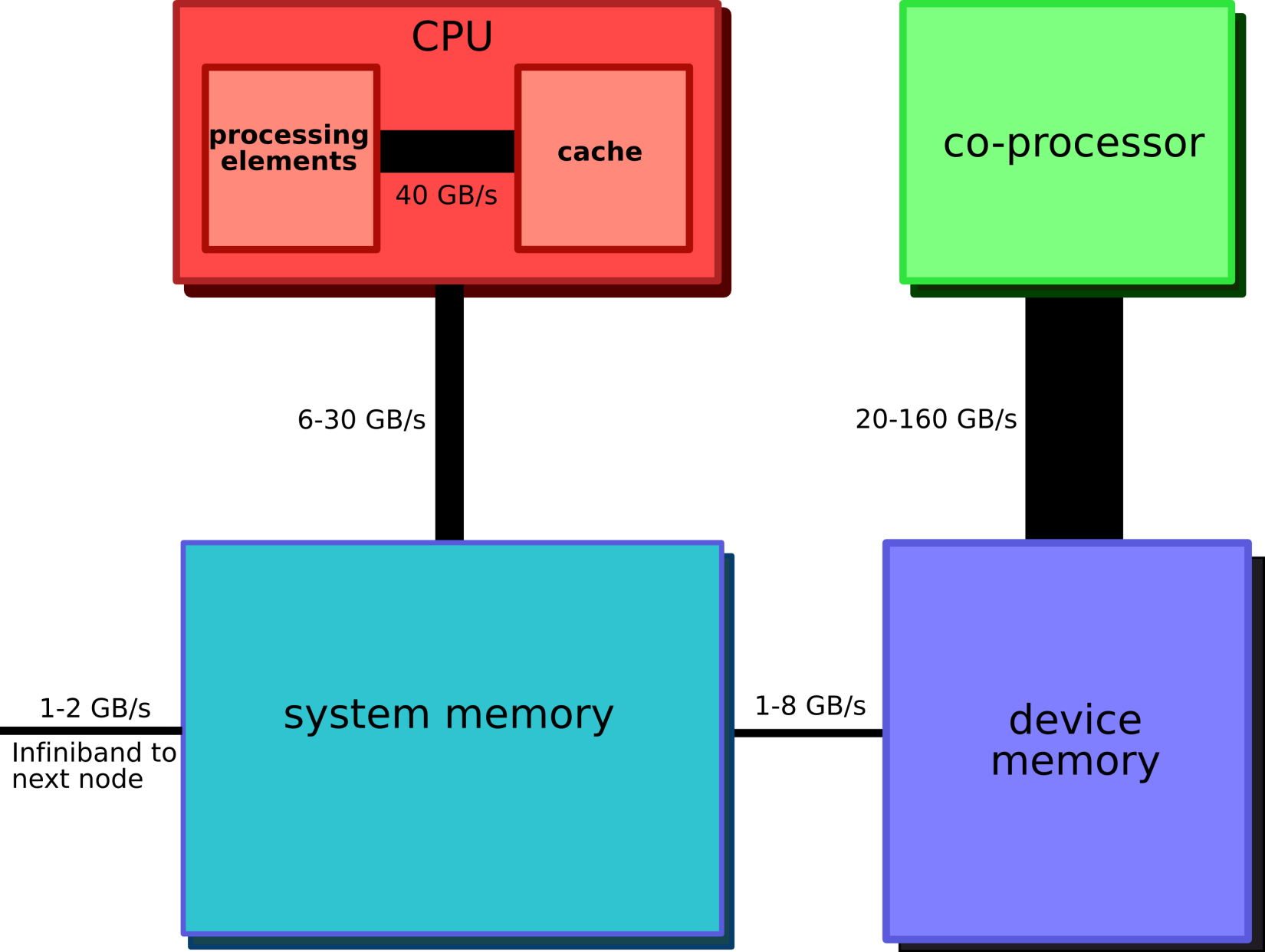 GPU as a co-processor
CPU gives compute intensive jobs to GPU
CPU stays busy with the control of execution
Main bottleneck:
The connection between main memory and GPU memory
Data must be copied for the GPU to work on and the results must come back from GPU
PCIe is reasonably fast, but is often still the bottleneck.
GPGPU constraints
Dealing with programming models for GPU such as CUDA C or OpenCL
Dealing with limited capability and resources
Code is often platform dependent.

Problem of mapping computation on to a hardware that is designed for graphics.